Welcome to Year 1’s Curriculum meeting
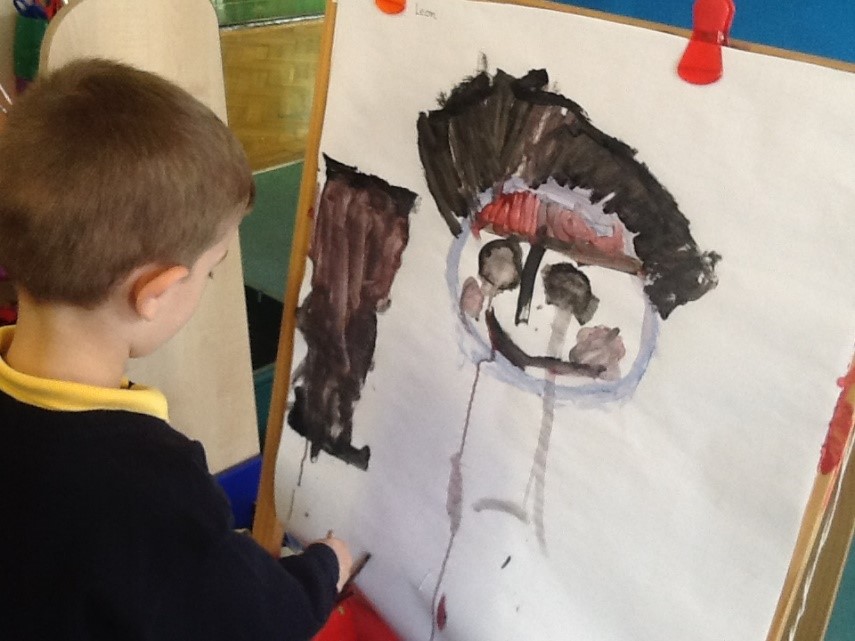 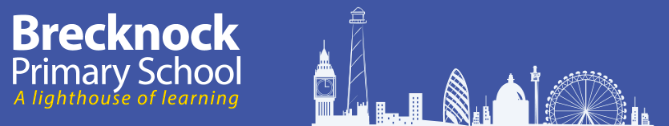 Welcome
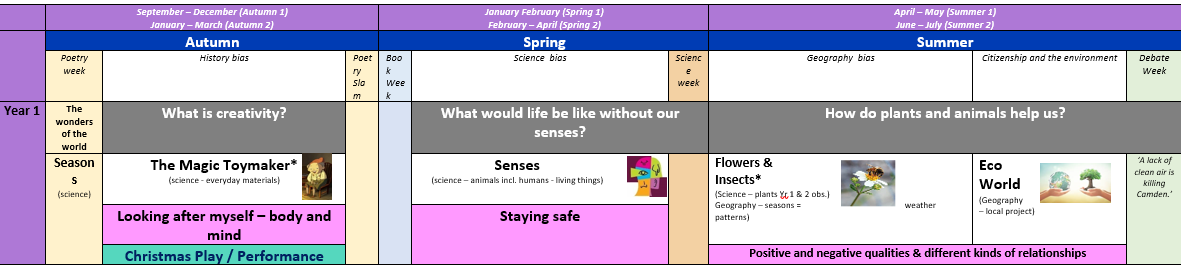 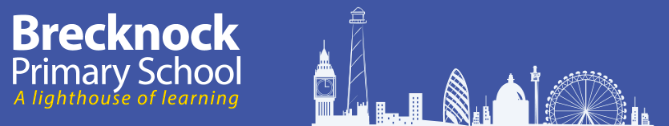 Curriculum Map
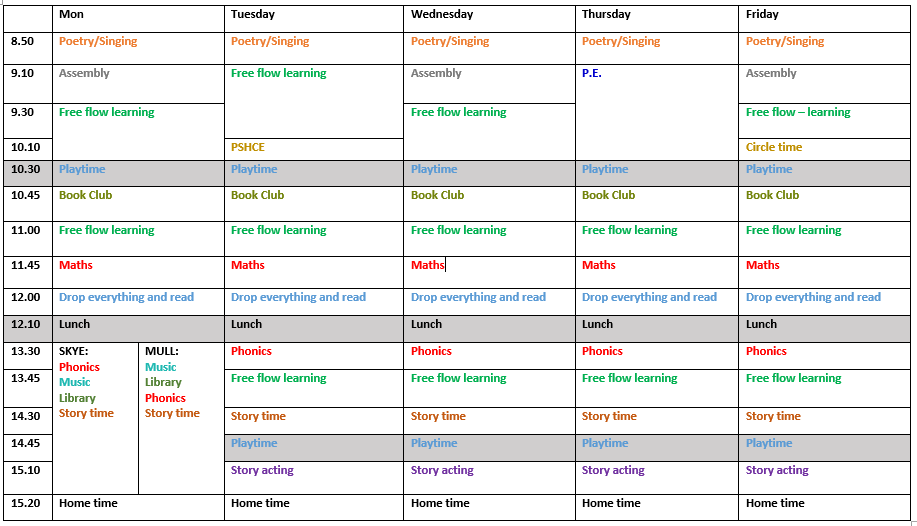 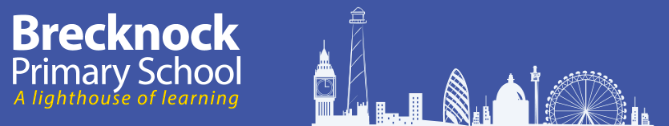 Class Timetables
Class Charter
Playground Charter
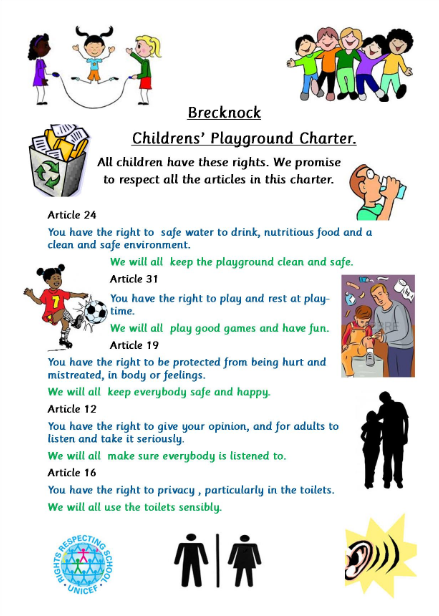 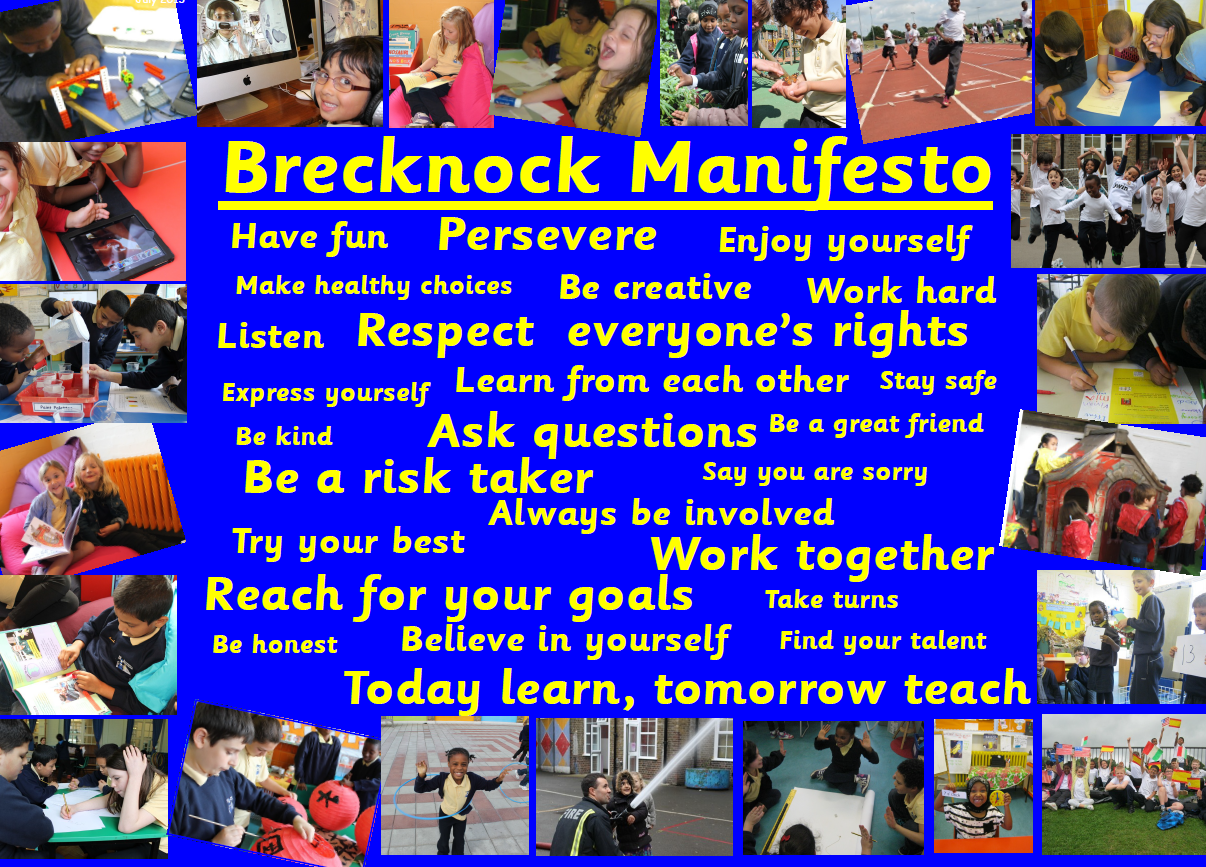 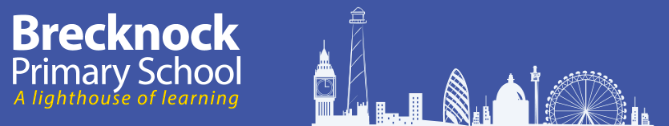 Behaviour expectations
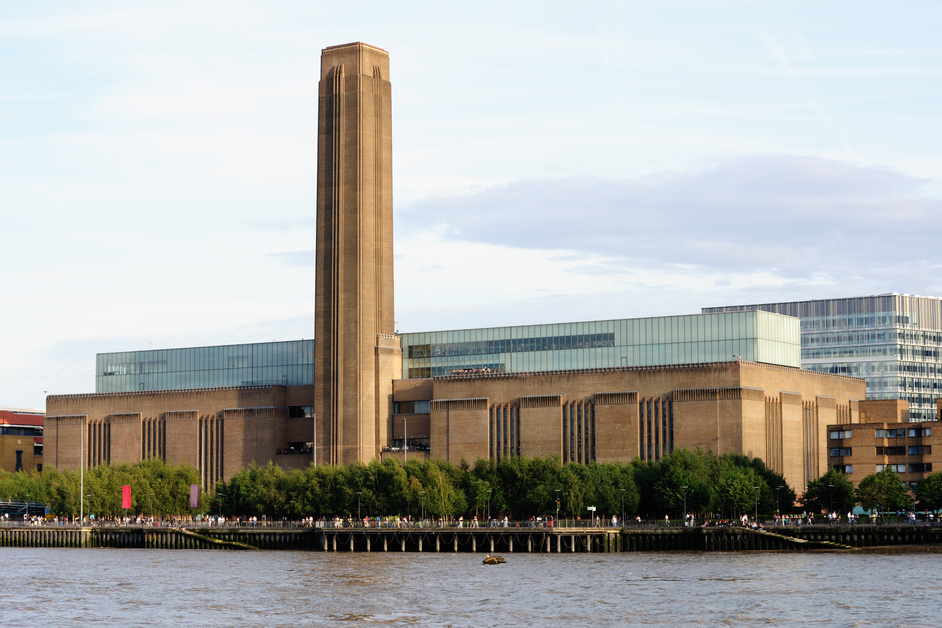 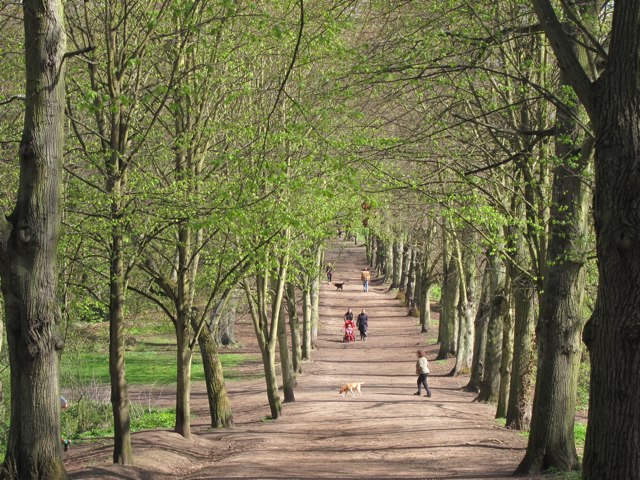 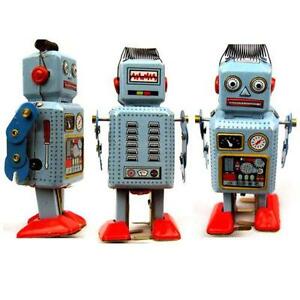 History - V&A Museum of Childhood
Art -Tate Modern
Geography/Science – Hampstead Educational Centre
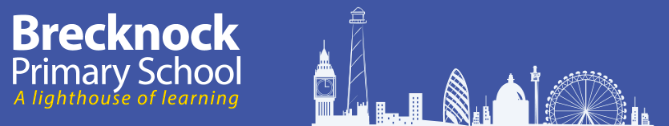 Trips
Parents as Partners
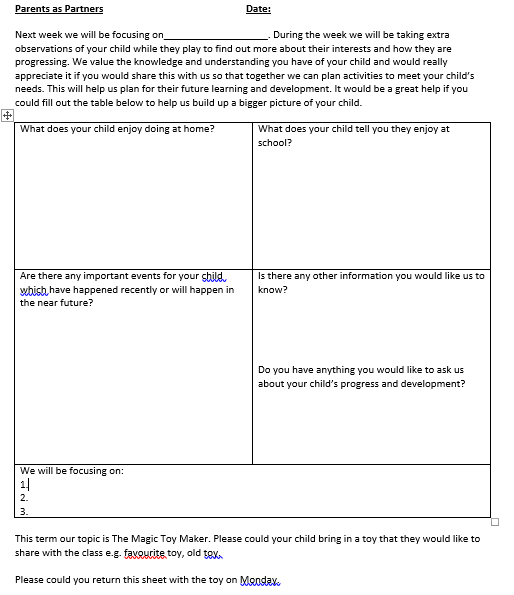 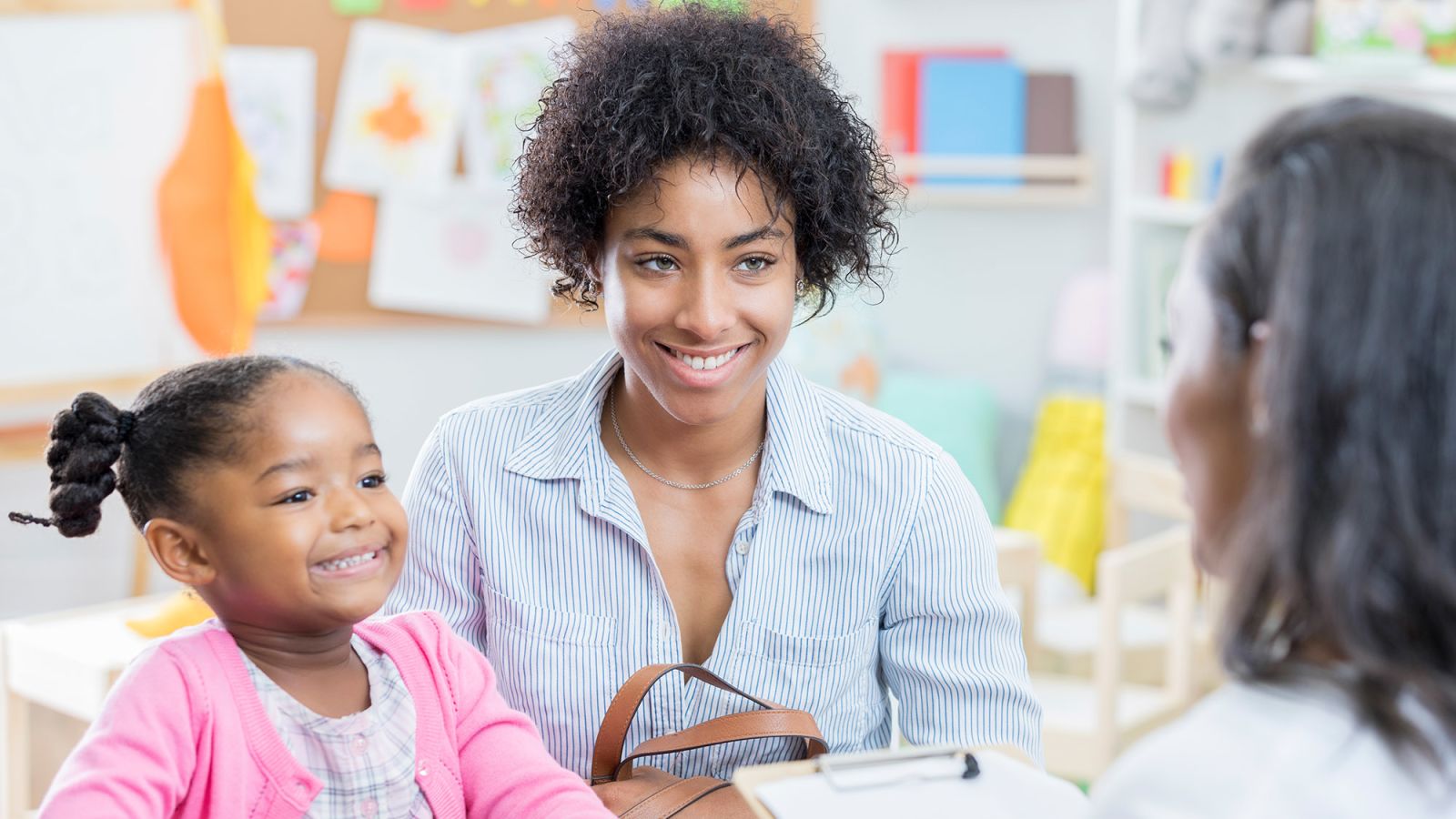 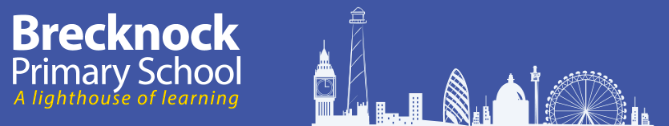 Home learning
Daily Reading
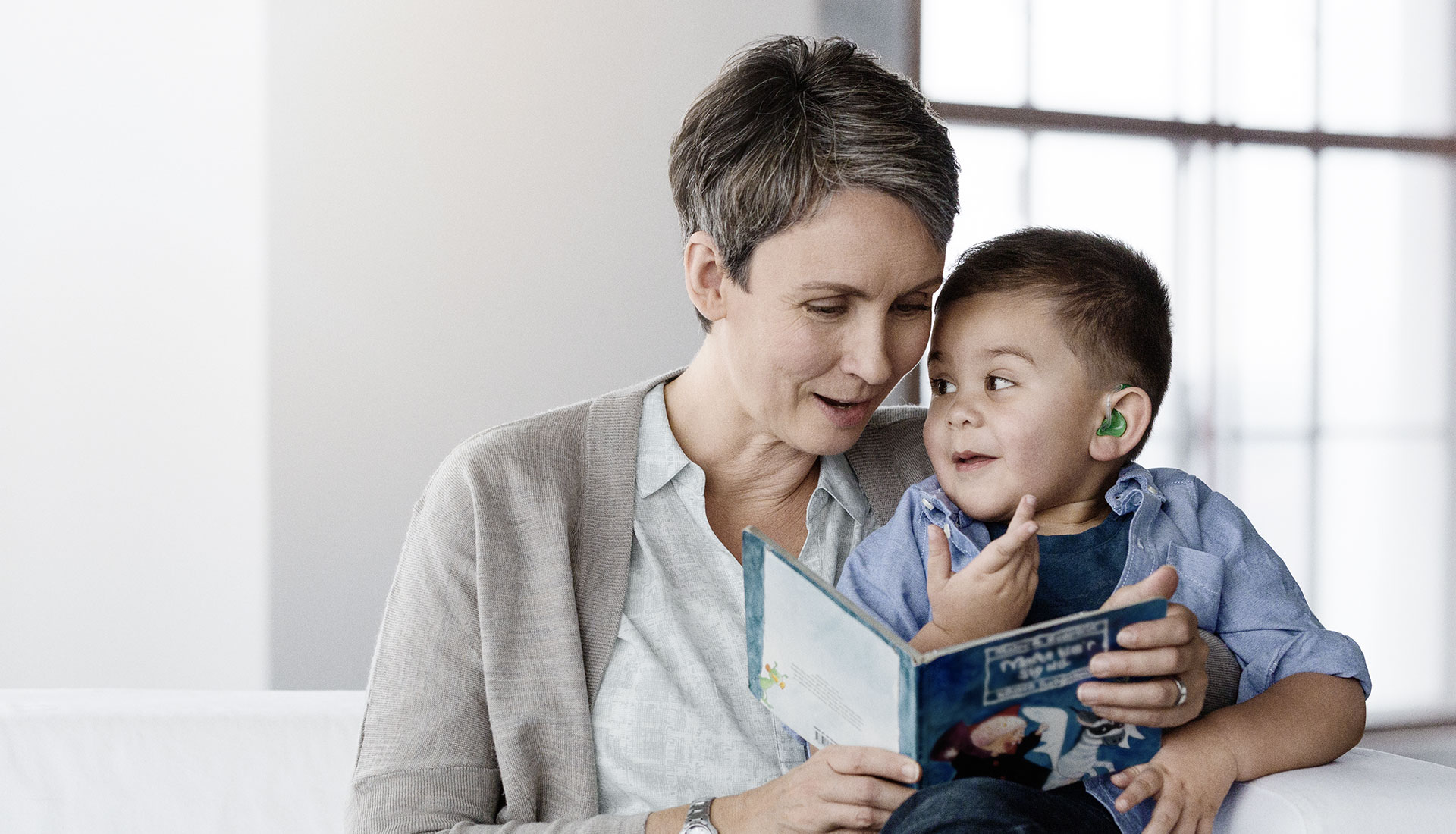 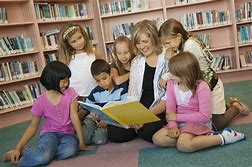 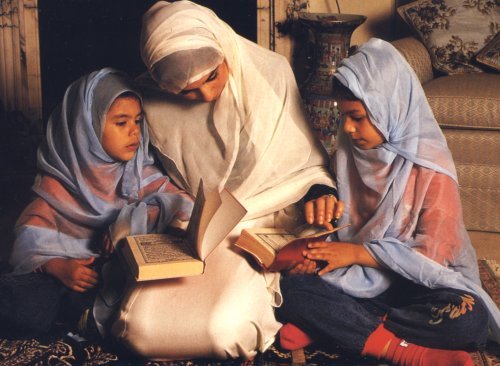 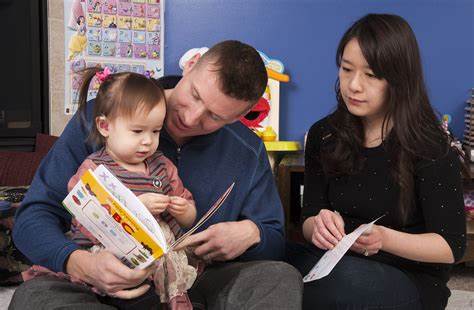 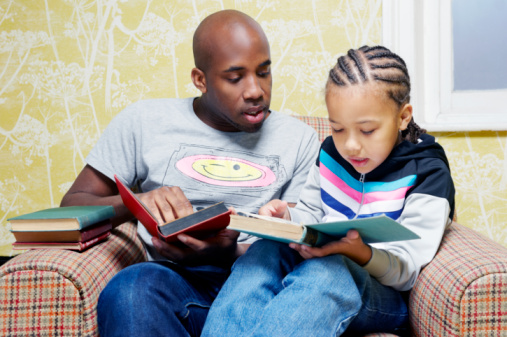 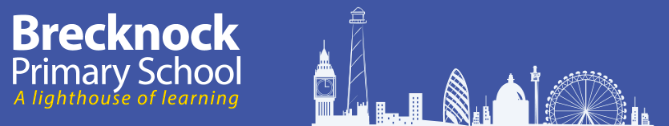 Home learning
Maths, spelling, handwriting
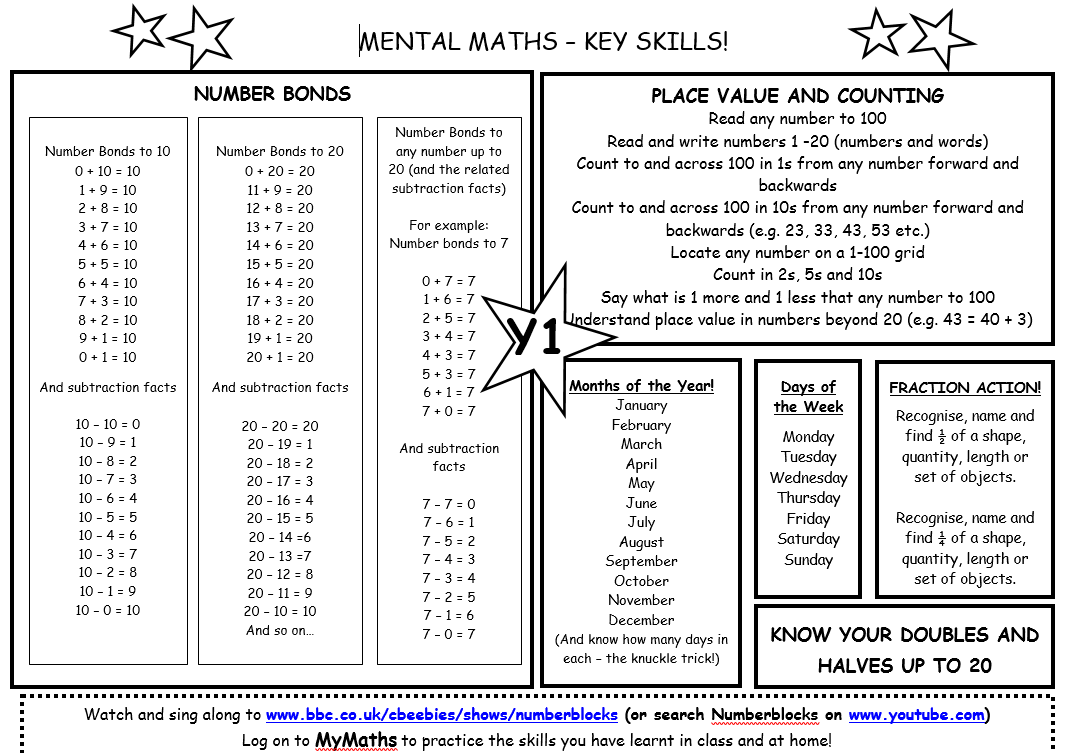 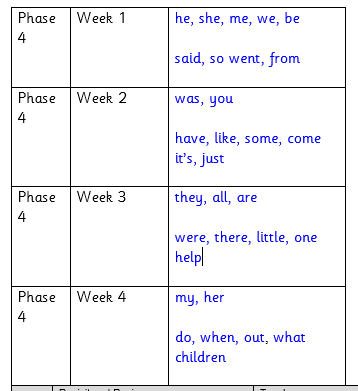 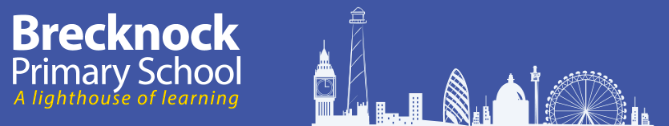 Home learning
Matrix
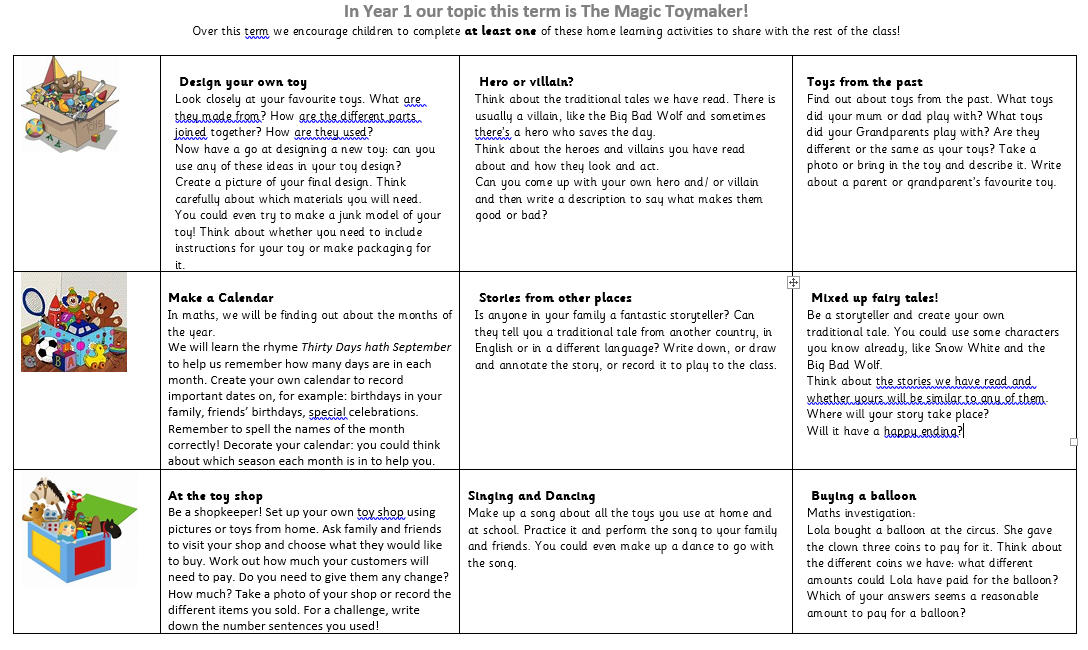 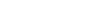 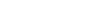 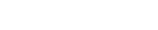 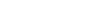 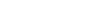 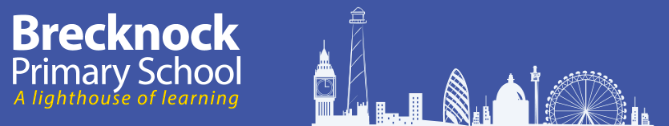 Home learning
School Uniform 
(Winter term)
P.E. uniform
Brecknock Polo shirt
Brecknock cardigan /sweatshirt
Navy blue tracksuit bottoms/skirt/pinafore
Trainers/sensible shoes with grip
Coat with hood
 Hat / gloves
White T. Shirt
Blue tracksuit bottoms/shorts
Trainers
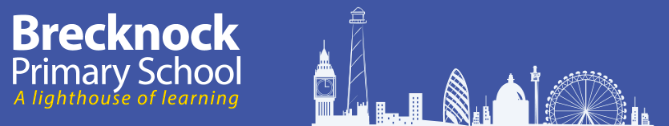 Uniform
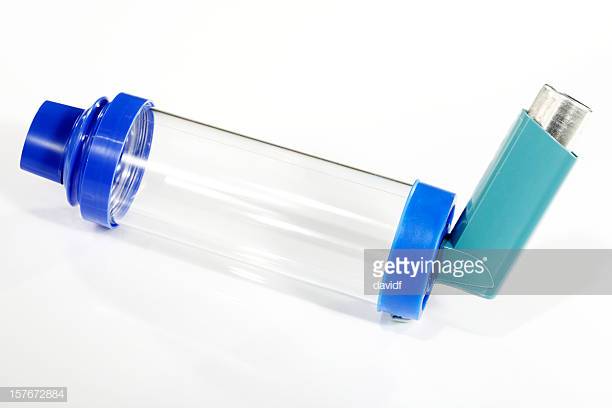 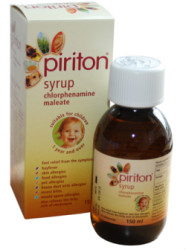 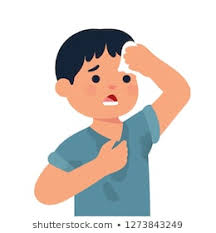 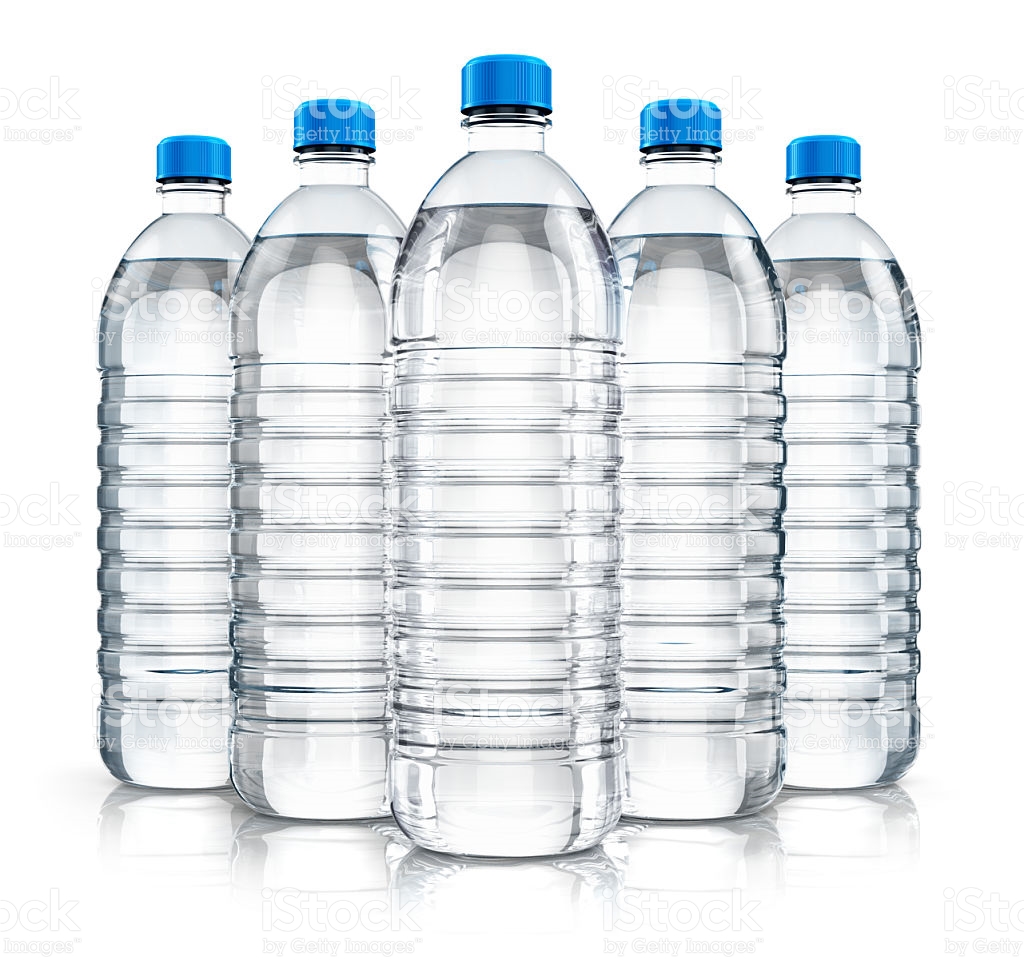 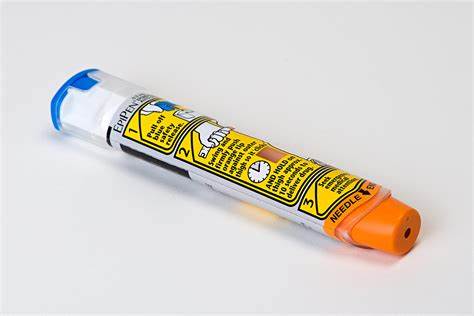 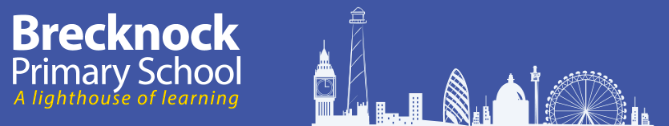 Medical
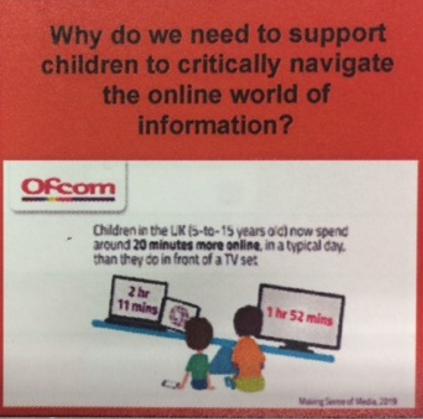 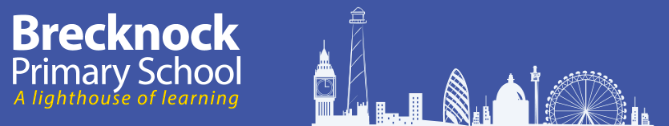 E Safety
End of day collection – 3.25 pm
l.lien@brecknock.camden.sch.uk
j.breach@brecknock.camden.sch.uk
h.wedmore@brecknock.camden.sch.uk

Any questions?
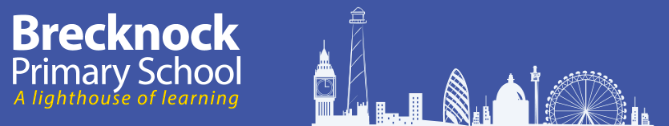 Communication